Introduction à la biologie
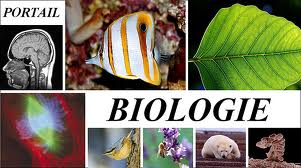 1
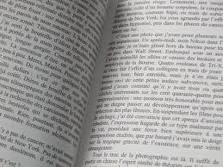 Page 5
La BIOLOGIE, c’est quoi ?
2
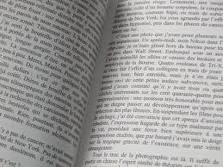 Définition
Page 5
Biologie 


Bio = la vie

logos, l’étude

= L’étude de la vie (du vivant).
3
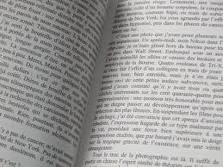 La biologie
Page 5
Elle se divise en deux types de disciplines.

L’organisation et le fonctionnement  des êtres vivants (1)

La diversité et l’évolution des êtres vivants (2)
4
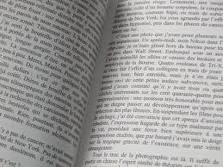 Les disciplines (1)
Page 5
La biochimie 

	étudie les réactions chimiques ayant lieu au sein des cellules.



La génétique

	étudie la transmission des caractères à travers les générations d'individus = l'hérédité.
5
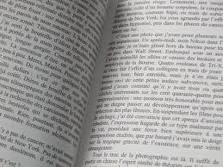 Les disciplines (1)
Page 5
La cytologie

	étudie les cellules.


L'histologie

	étudie les différents types de tissus et les cellules les composant.
6
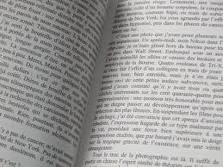 Les disciplines (1)
Pages 5- 6
L'anatomie: 

	étudie la structure interne d’un être vivant.

La physiologie 

	étudie le fonctionnement général des organismes vivants.

L'écologie 

	étudie les interactions entre les êtres vivants et leur environnement.
7
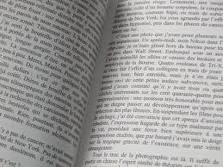 Les disciplines (2)
Page 6
La systématique ou taxonomie

	décrit les caractères distinctifs des êtres vivants et les regroupe en entités (familles, genres, espèces...) afin de pouvoir les nommer et les classer.

La microbiologie

	étudie la diversité des organismes microbiens (microbes).
8
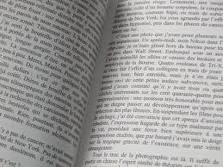 Les disciplines (2)
Page 6
La zoologie

	étudie le règne Animal.


La botanique

	étudie les règnes Végétal, Champignons.
9
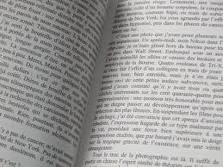 Les disciplines (2)
Page 6
La paléontologie

	étudie les restes fossiles des êtres vivants du passé.


L'évolution 

	étudie les modifications génétiques acquises par les êtres vivants au fil des générations.
10
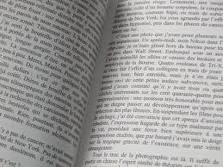 Page 7
Le vivant, c’est quoi?
11
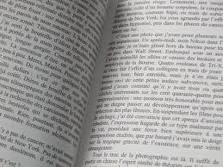 Le vivant ?
Page 7
Ses caractéristiques:

 est organisé

 se reproduit

 métabolise

 réagit

 s’adapte

 a une durée de vie limitée

est diversifié
12
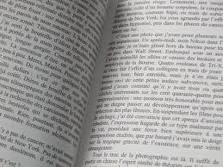 Les caractéristiques
Page 7
Organisé: 

 Organisation chimique: constitué de substances chimiques (glucides, lipides, protéines…).

 Organisation cellulaire: constitué d’une même unité = la cellule

 …
13
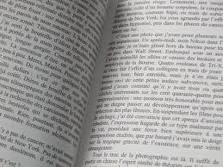 Les caractéristiques
Page 7
Se reproduit: permet la perpétuation de la vie

 Reproduction asexuée: (phénomène végétal), individu      2 individus identiques.
14
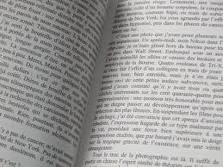 Les caractéristiques
Page 7
Se reproduit: permet la perpétuation de la vie

 Reproduction asexuée: (phénomène végétal), individu      2 individus identiques.

 Reproduction sexuée: (la plus répandue), individus de sexe opposé, mâle et femelle
15
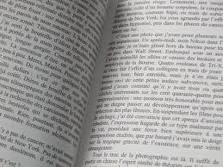 Les caractéristiques
Page 7
Se reproduit: permet la perpétuation de la vie

 Reproduction asexuée: (phénomène végétal), individu      2 individus identiques.

 Reproduction sexuée: (la plus générale), individus de sexe opposé, mâle et femelle
16
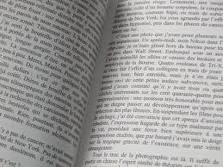 Les caractéristiques
Page 7
Se reproduit: permet la perpétuation de la vie

 Reproduction asexuée: (phénomène végétal), individu      2 individus identiques.

 Reproduction sexuée: (la plus générale), individus de sexe opposé, mâle et femelle    		 création de différences,  descendants ≠ parents.
17
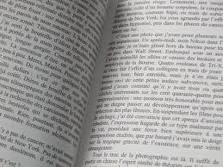 Les caractéristiques
Page 7
Métabolise:

 Métabolisme = l’ensemble des réactions biochimiques 

 Besoin d’une source d’énergie constante

Source énergétique principale

               Energie chimique

          Croître, se maintenir et se reproduire.
transformation
18
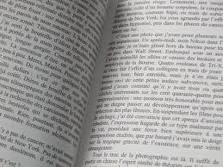 Les caractéristiques
Page 7
Réagit:

A quoi? 
	
				- Aux changements du milieu

  		- Aux stimulations du milieu
19
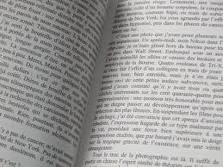 Les caractéristiques
Page 7
S’adapte:


A quoi? 	


Pourquoi?
20
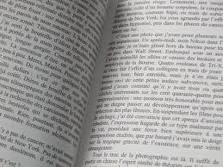 Les caractéristiques
Page 7
S’adapte:


A quoi? 	A leur milieu


Pourquoi?
21
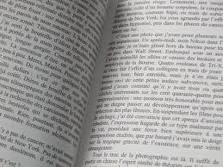 Les caractéristiques
Page 7
S’adapte:


A quoi? 	A leur milieu


Pourquoi? 	Pour survivre
22
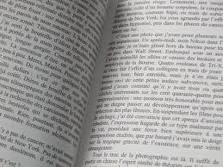 Les caractéristiques
Page 7
A une durée de vie limitée

Le temps de vie dépend de l’espèce

Divisé en 5 périodes

Naissance

Croissance

Maturité

Déclin

Mort
23
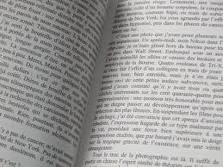 Les caractéristiques
Page 8
Diversifié:

Des millions d’espèces

Système de classification
24
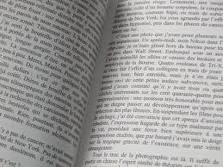 Les caractéristiques
Diversifié:

Des millions d’espèces

Système de classification
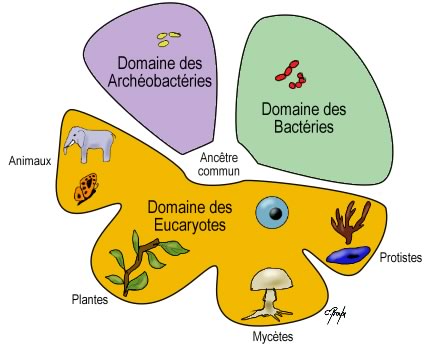 25
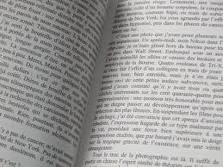 Classification de l’homme
Règne:				     ?
26
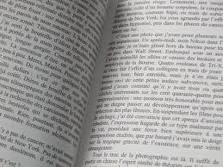 Classification de l’homme
Règne:				Animal
Embranchement:		Chordés
Sous-embranchement		      ?
27
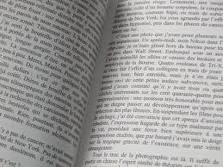 Classification de l’homme
Règne:				Animal
Embranchement:		Chordés
Sous-embranchement		Vertébrés
Classe				      ?
28
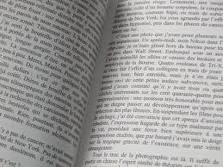 Classification de l’homme
Règne:				Animal
Embranchement:		Chordés
Sous-embranchement		Vertébrés
Classe				Mammifères
Ordre				       ?
29
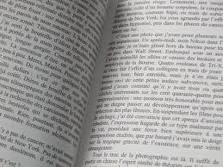 Classification de l’homme
Règne:				Animal
Embranchement:		Chordés
Sous-embranchement		Vertébrés
Classe				Mammifères
Ordre				Primates
Famille				Hominidés
Genre				      ?
30
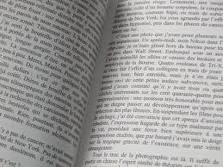 Classification de l’homme
Règne:				Animal
Embranchement:		Chordés
Sous-embranchement		Vertébrés
Classe				Mammifères
Ordre				Primates
Famille				Hominidés
Genre				Homo
Espèce				     ?
31
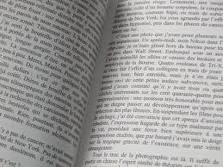 Classification de l’homme
Règne:				Animal
Embranchement:		Chordés
Sous-embranchement		Vertébrés
Classe				Mammifères
Ordre				Primates
Famille				Hominidés
Genre				Homo
Espèce				Sapiens
32
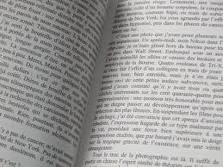 L’espèce
Page 8
Définition:



    Un groupe d’individus se ressemblant morphologiquement et physiologiquement, pouvant se reproduire entre eux et dont la descendance est fertile.
33